Le sommet de l’iceberg
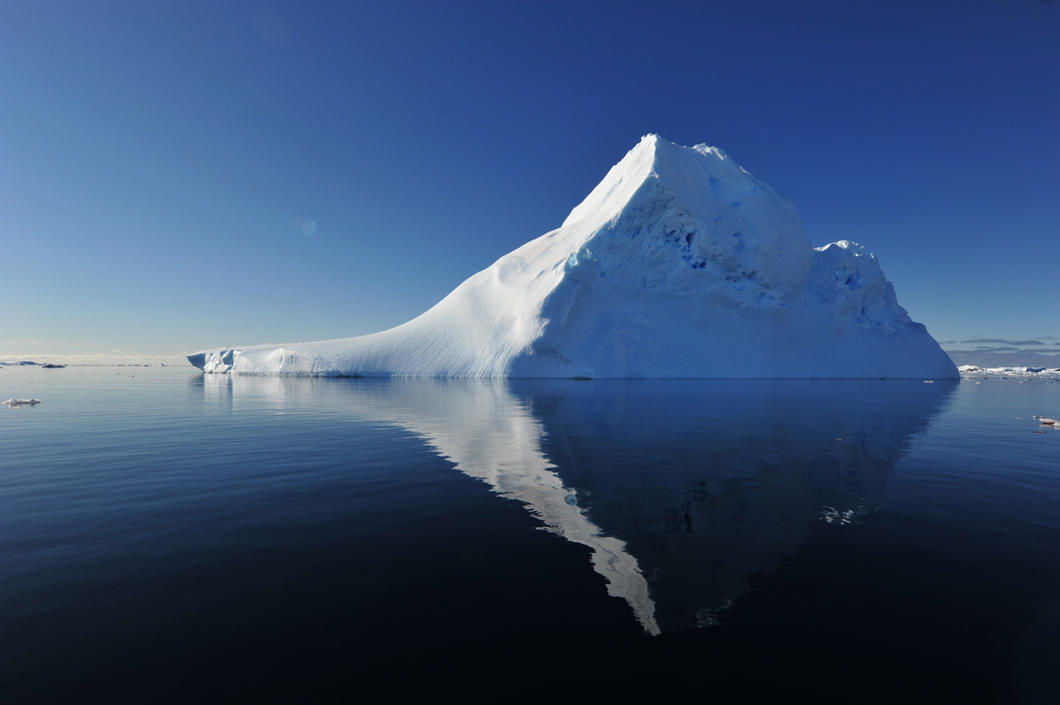 Histoire de chasse
Colloque service – 15/5/18
Romain Collin
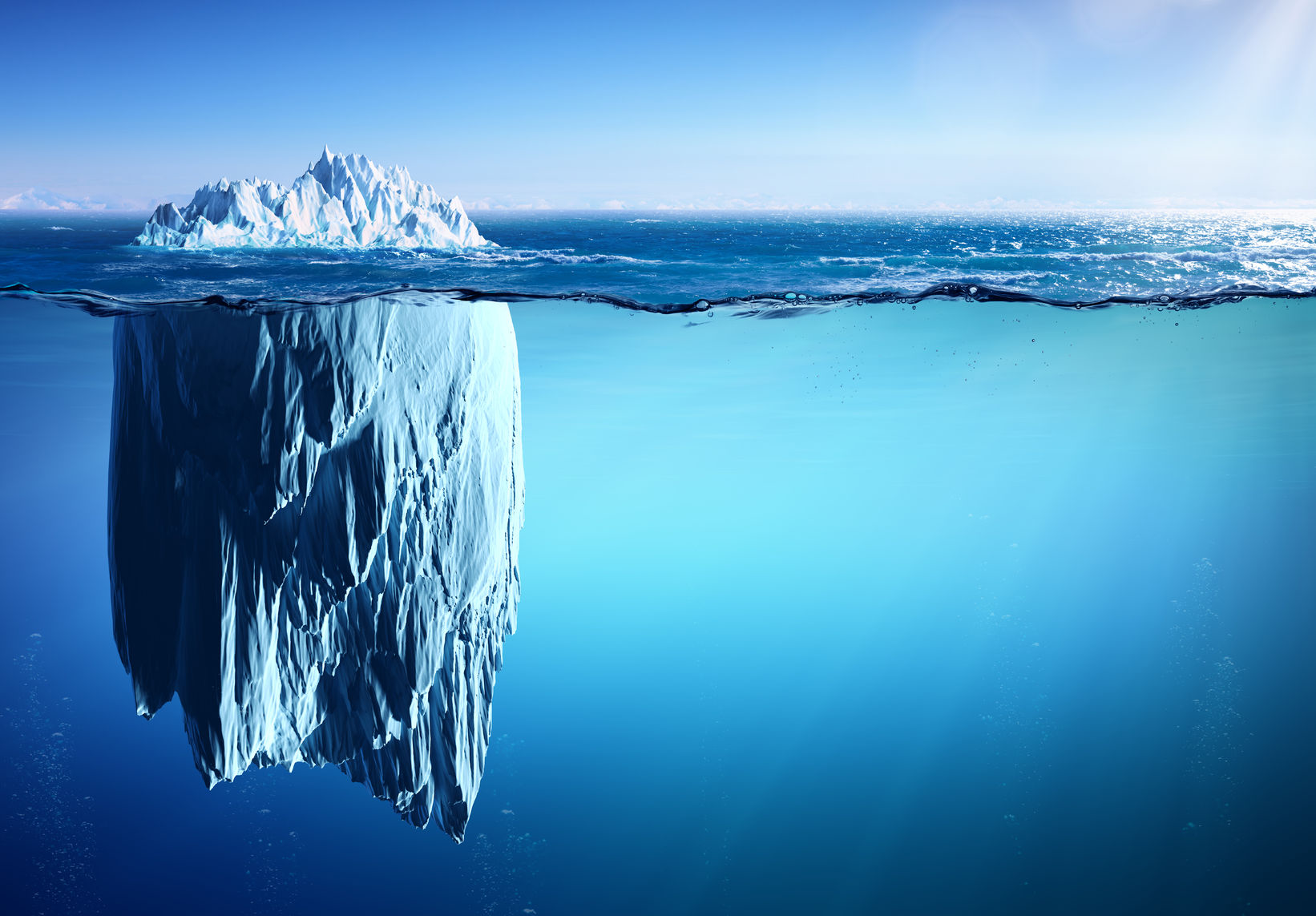 [Speaker Notes: Permit d’apprendre nouvelle entité nosologique
Qui peut prêter au débat]
Cas clinique
Mr P. , 48 ans - juin 2017 - hospi pour perte de poids
Suspicion SDRC type 1 de la cheville gauche
Douleurs mécaniques depuis plusieurs semaines
Pas de facteur déclenchant
Evolution crescendo
Soulagées par décharge sous CB
Pas de fièvre et pas d’autre arthralgie

ATCD médicaux
EP x3
BPCO tabagique
Angor spastique et infarctus myocardique
Septicémie x2 sur Picc-line
Suspicion arthrite septique genou gauche en 2015 ?
Pancréatite chronique (à IgG4?) puis pancréatectomie sous Créon
UGD et œsophagite sur hernie hiatale
…
ATCD chirurgicaux:
Fracture hanche gauche ostéosynthésée par clou (mai 2017)
Fracture ouverte pied droit (2016)
Opération Nissen (2014)
Fractures costales et pneumothorax traumatique (2011)
…
Tabagisme (25 PA) et éthylisme
[Speaker Notes: Juin 2017]
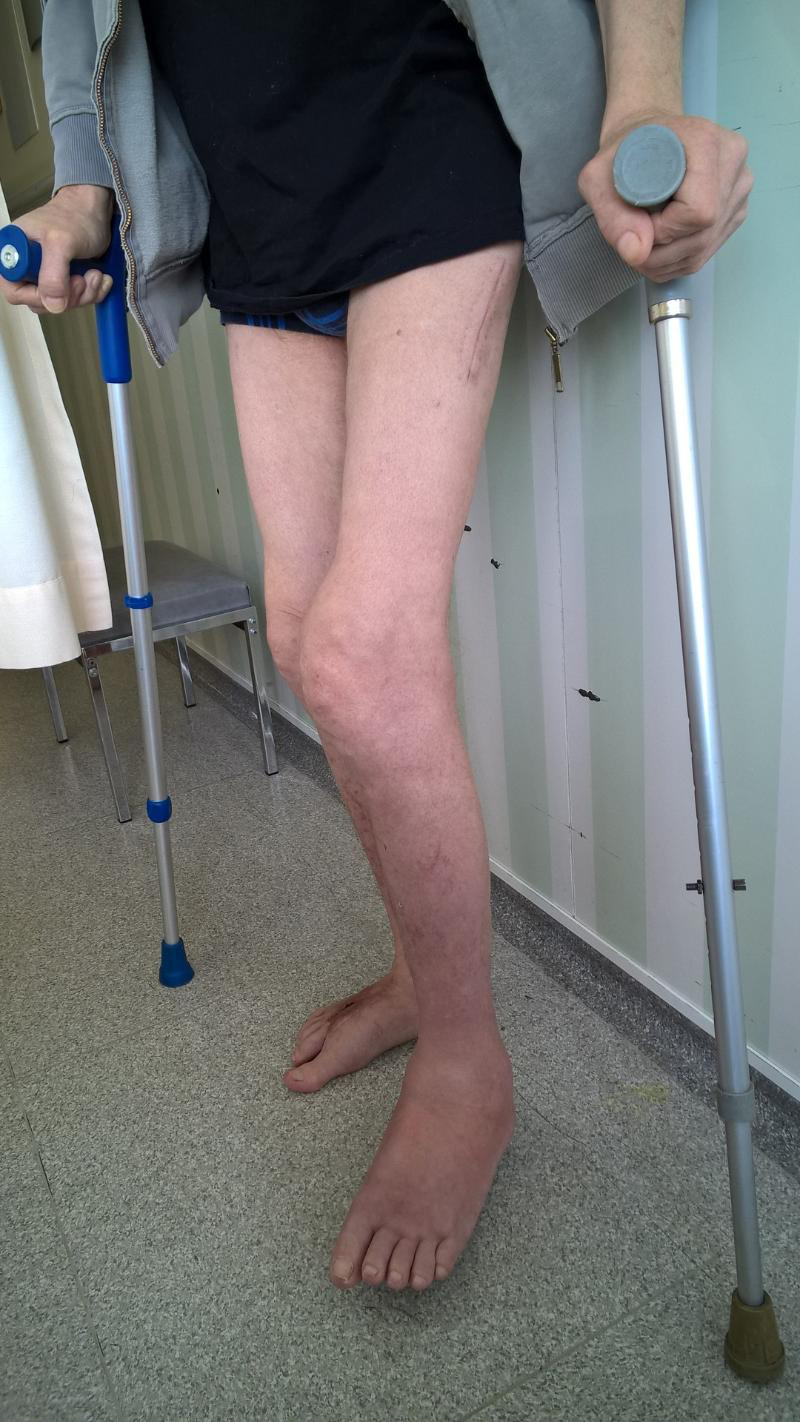 Examen clinique :
Inspection
Œdème et érythème modéré
Pas de sudation
Pas de troubles trophiques cutanés
Amyotrophie quadriceps gauche
Marche sous couvert CB
Amplitudes peu limitées par douleur
Testing tendineux normal
Pas de trouble neurologique
Palpation douloureuse 
Pouls palpés
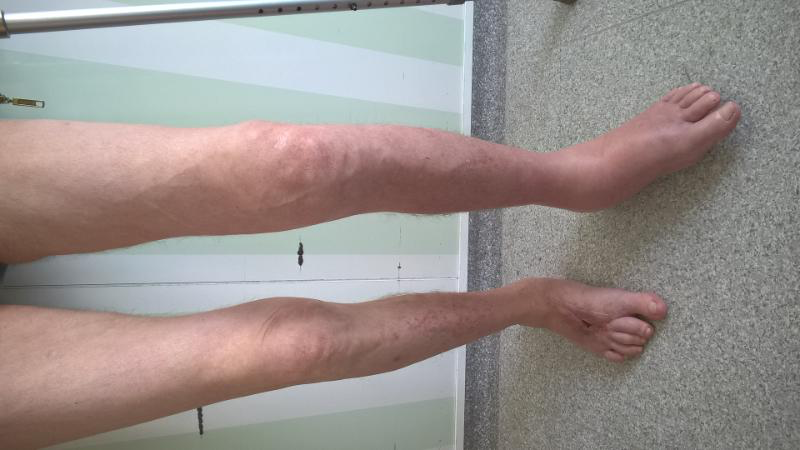 Hypothèses :
SDRC type 1
Cellulite
Arthrite inflammatoire/ infectieuse 
Ostéite 
…
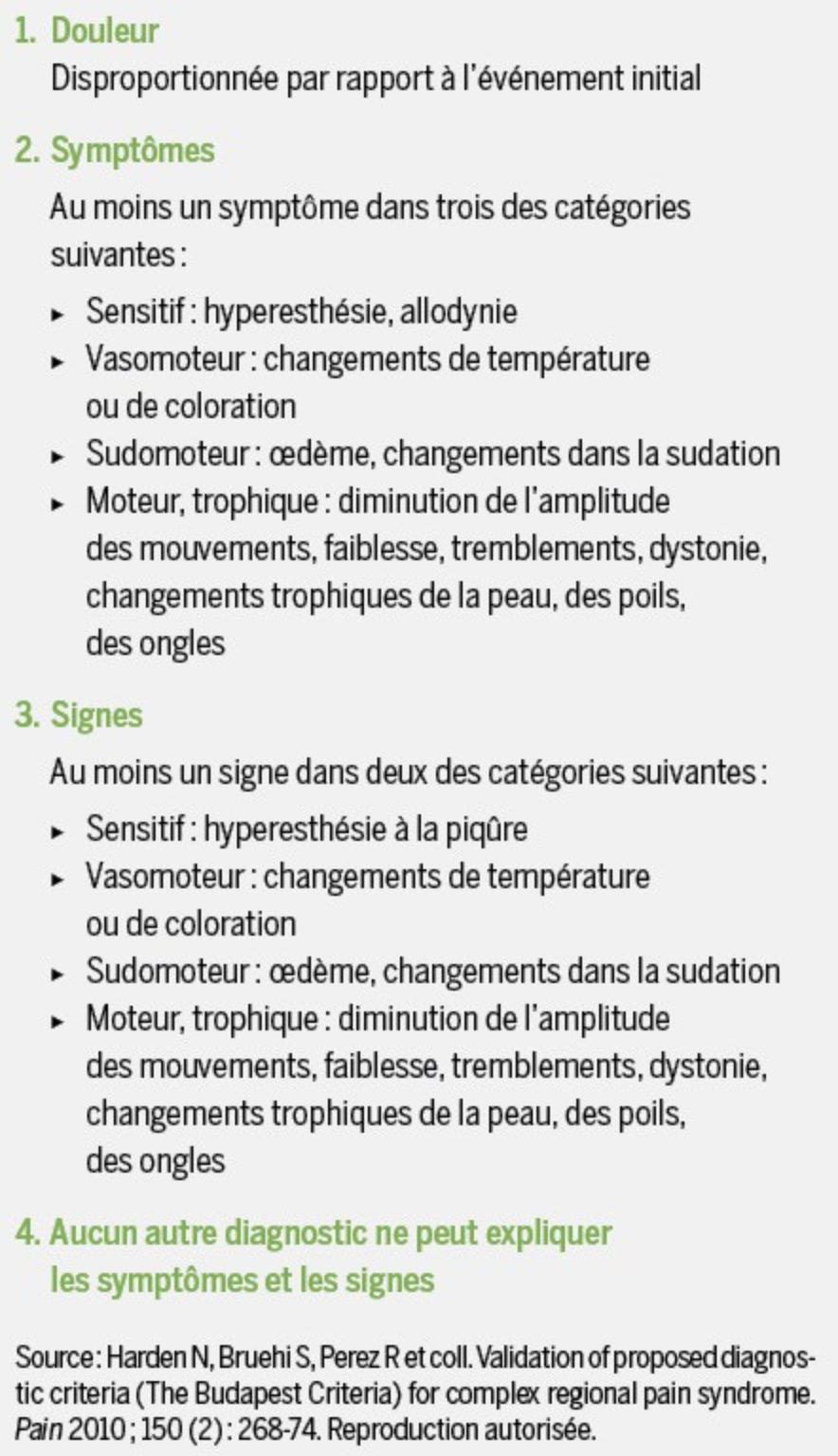 ?
Relecture dossier
Suspicion arthrite septique genou gauche en 2015 ?
IRM 2015 : « œdème osseux d’aspect pommelé évocateur d’une algoneurodystrophie »
Fracture mai 2017 de la hanche gauche 
Chute de sa hauteur
Pas de bilan 
Ostéoporose en 2016 et carence sévère vitamine D
Maladie à IgG4 ?
Non confirmée
Pas d’atteinte ostéo-articulaire
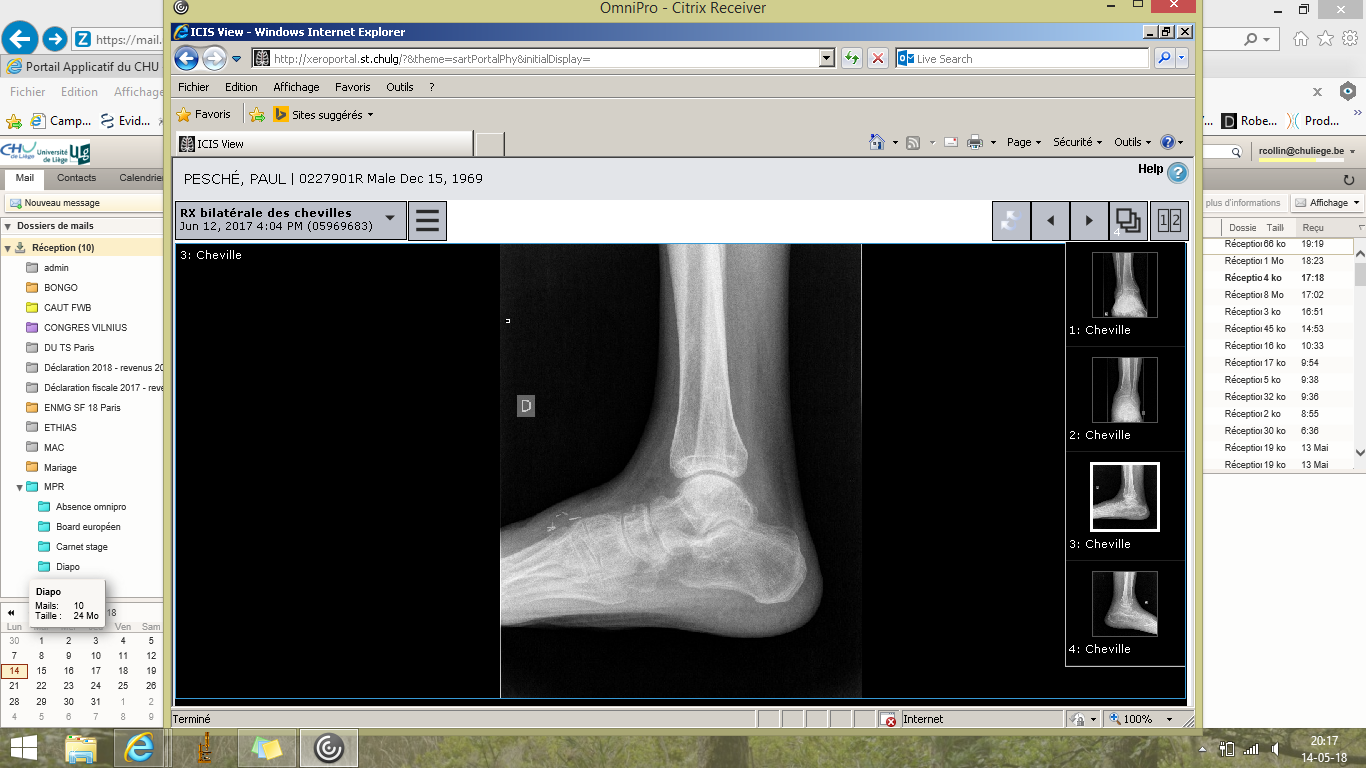 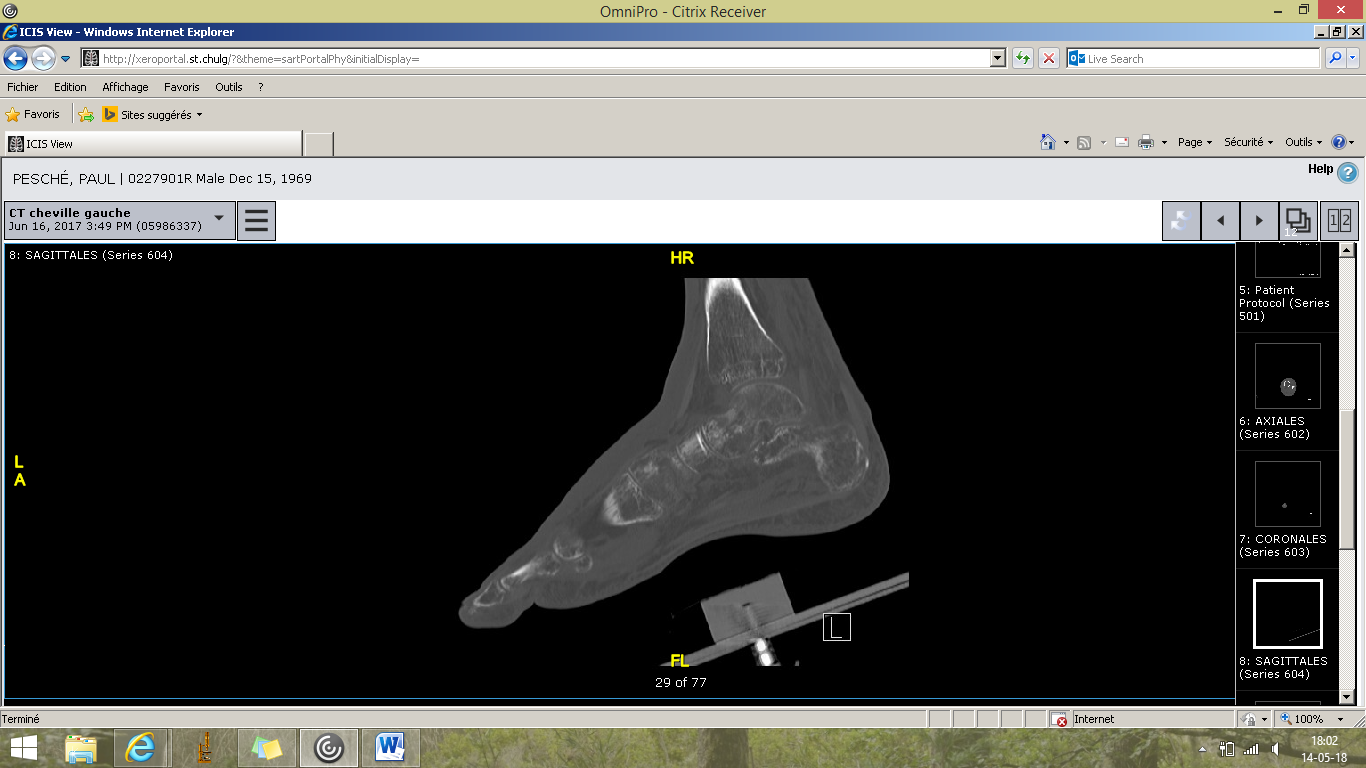 [Speaker Notes: Solution continuité os tarse]
Biologie sanguine
Pas de syndrome inflammatoire 
Bilan phosphocalcique
↑ PAL osseuse (36.8 µg/L)
↑ CTX (971 ng/mL)
↓ 25-OH Vitamine D (6 ng/mL)
Calcium et phosphate : N 
Hypoprotéinémie et hypoalbuminémie
Urine 24h : N
Ostéoporose rachis lombaire et hanche, FRAX majoré, score TBS à risque
Pas de tassement vertébral, pas de strie de Looser-Milkman, pas de déformation
Doppler veineux négatif
Ostéomalacie ?
Carence chronique en vitamine D
Malabsorption vitamine D
Insuffisance pancréatique exocrine
Pancréatite puis pancréatectomie

Traitement
Décharge partielle
Antalgie
Vitamine D en IM  
D Bon - 200000UI/1mL – à commander en France
Cholécalciférol = vitamine D3 nécessitant double hydroxylation
Calcium élément 1000 mg
Traitement antirésorptif après bilan dentaire (chicots +++)
Aspect diététique (carence protéique)
Rééducation hanche
Evolution favorable en 15 jours ?!
Régression de la douleur et de l’oedème
Normalisation bilan phosphocalcique après 6-8 semaines

Tableau clinique ?
Ostéomalacie = douleurs diffuses mais surtout axiale + déformations 
Douleur cheville associée à œdème
Aspect imagerie ?
Ostéomalacie = déminéralisation souvent symétrique + stries Looser Milkman (LM) + déformations
Déminéralisation avec aspect « mité » G >D, sans strie de LM, ni déformation
Histoire SDRC genou gauche ?
Revue littérature
[Speaker Notes: Recherche cas similaires
Frontières floues entres plusieurs dénomminations
Terminologies anglophones et francophones qui peuvent prêter à confusion
Inspiration largement présentation SFR]
Manifestations ostéo-articulaires
Limitée dans le temps
Physiopathologie non élucidée
Douleurs mécaniques
± Déminéralisation RX
± Œdème médullaire IRM
Femmes enceintes 3ème trimestre
Coxalgie mécanique
Rx: déminéralisation
Retour à la normale dans les 6 à 9 mois
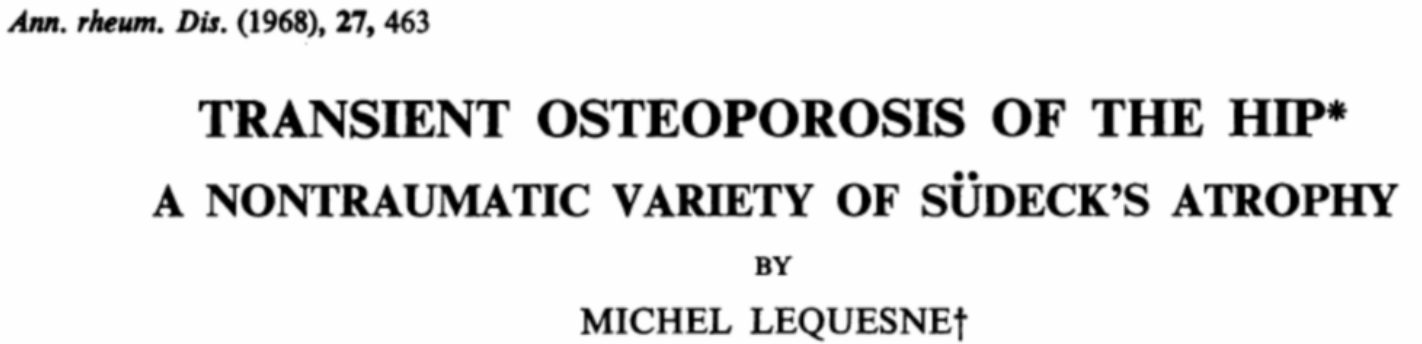 Homme 30-60 ans
Coxalgie mécanique
Rx: déminéralisation (après plusieurs mois)
Retour à la normale
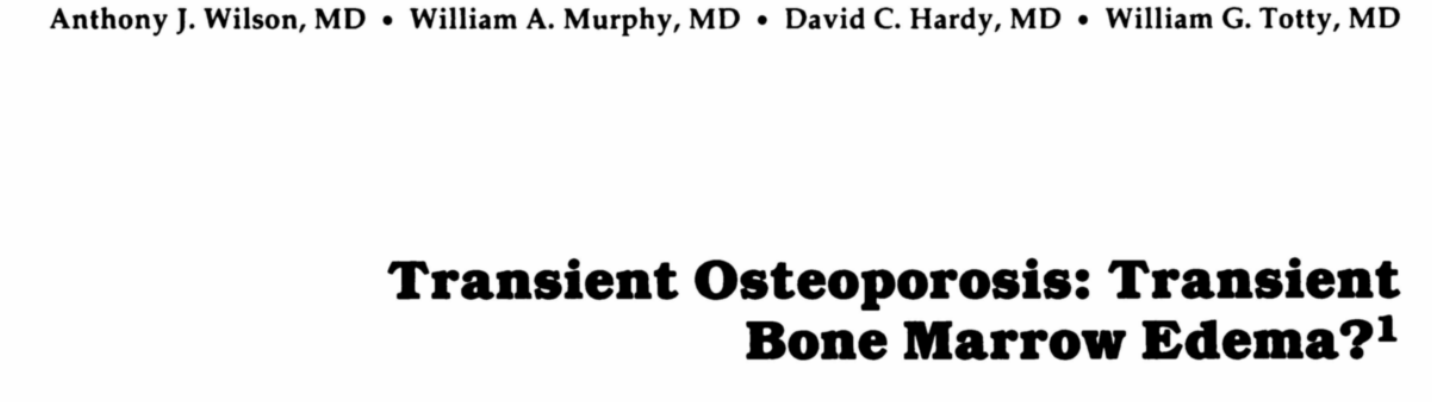 Radiology 1988
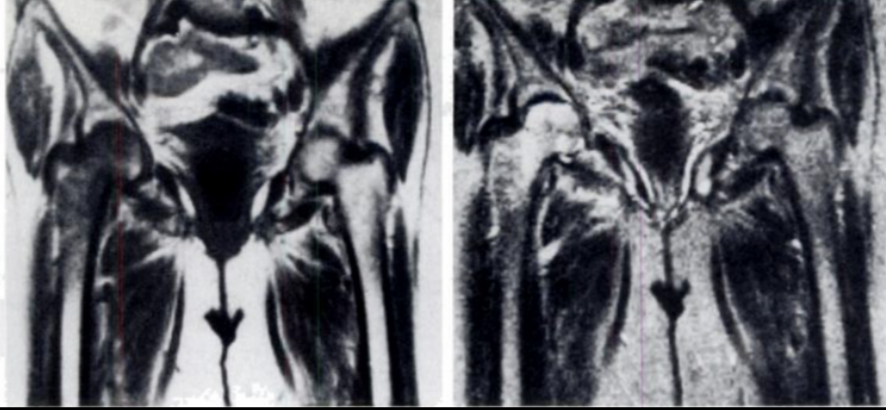 Douleur genou ou hanche
Rx : aspect normal ou déminéralisation
Scintigraphie : hyperfixation
IRM : œdème médullaire
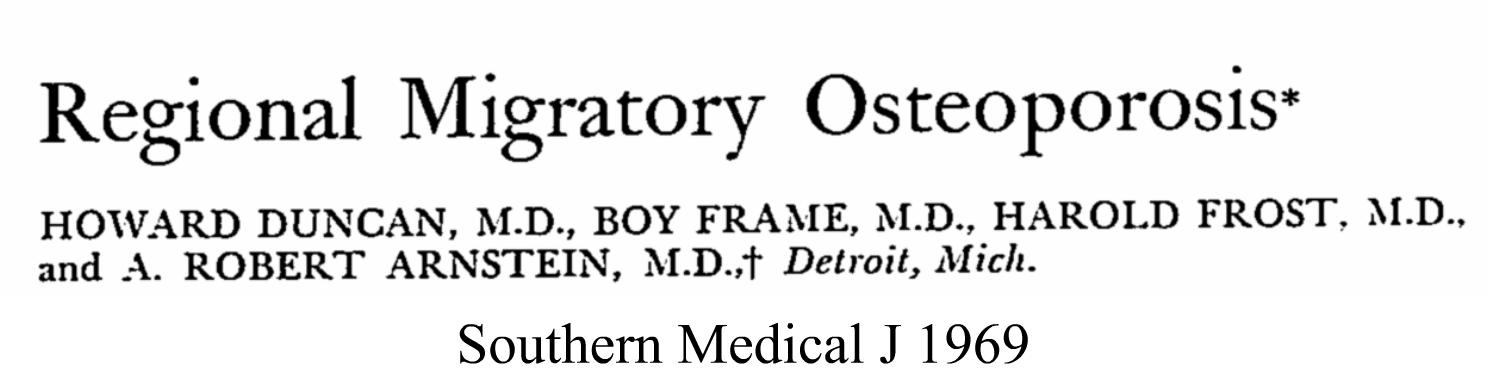 Hommes 30-50 ans
Douleurs articulaires successives aux MI
Rx : aspect déminéralisation
Spontanément résolutif
[Speaker Notes: Description hanche surtout mais aussi au niveau genou et cheville]
24 à 75 ans – pic 40 ans
Prédominance masculine (sex ratio 2 à 5/1)
Homme jeune
Femme enceinte
0,06% des grossesses
3ème trimestre ou post-partum immédiat
Principale douleur de hanche
Hanche > genou > cheville et pied
Clinique
Douleur unilatérale, d’apparition rapide, mécanique, sans notion traumatique
Impotence fonctionnelle sévère
Limitation modérée des amplitudes
Tuméfaction des tissus mous (cheville et pied > genou > hanche)

Biologie sanguine
Normale ou déficit en vitamine D
Rx standard et scanner
Déminéralisation focale
Estompement de la lame corticale sous-chondrale
Clarté sous la plaque sous-chondrale
Interligne articulaire normal
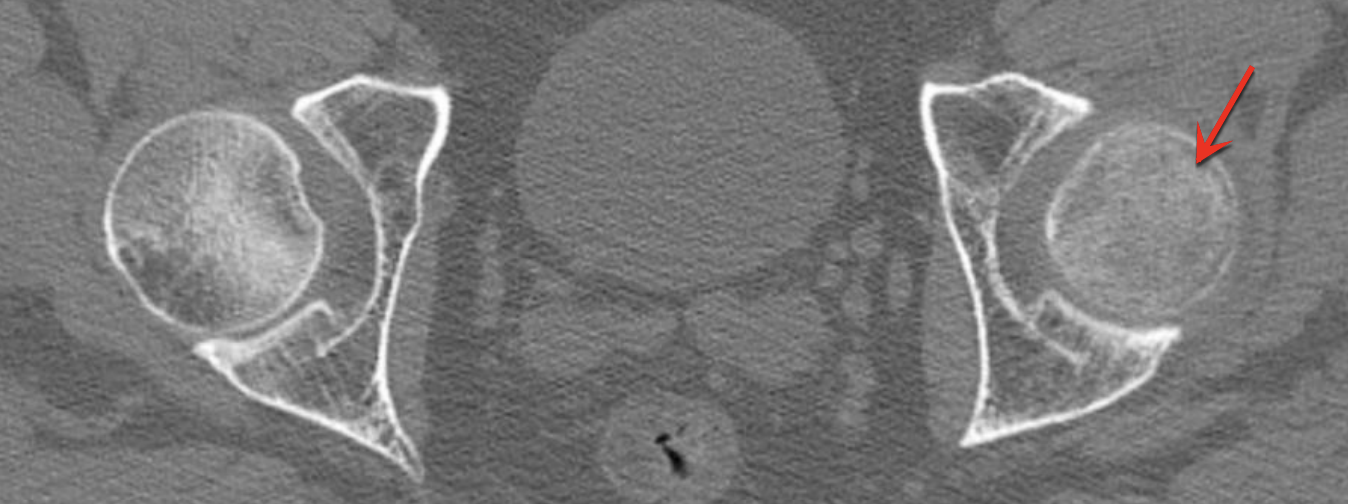 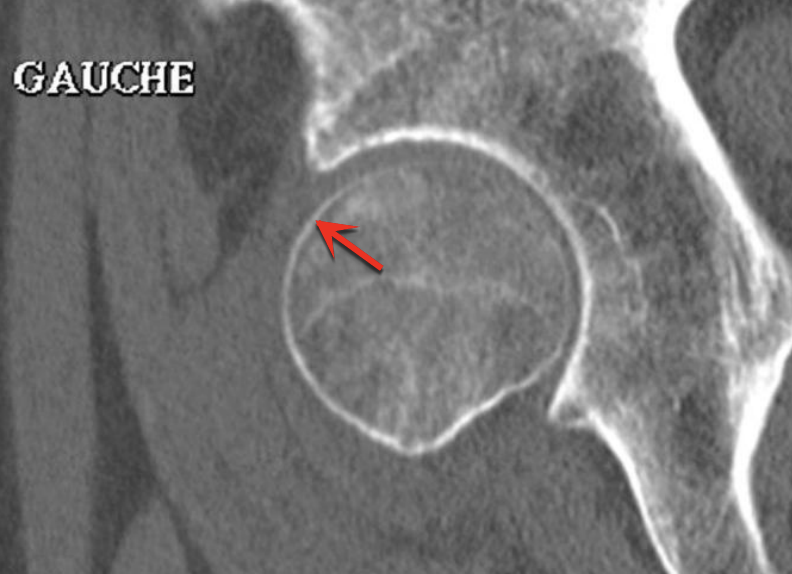 1. Déminéralisation focale
2. Estompement de la lame corticale sous-chondrale
3. Clarté sous la plaque sous-chondrale
4. Interligne articulaire normal
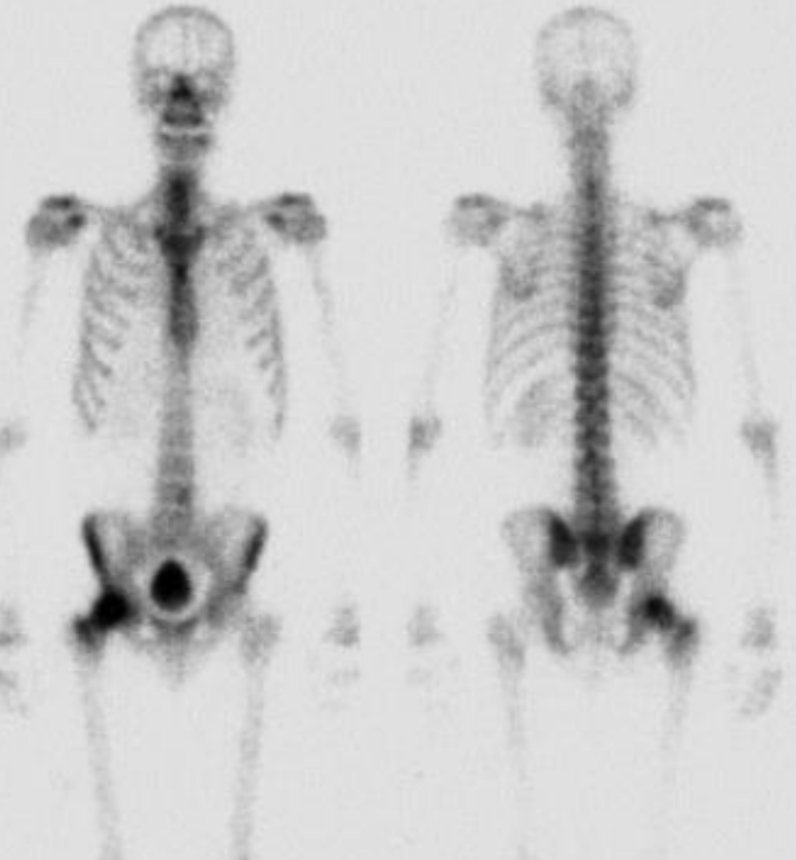 Scintigraphie :
1. Hyperfixation aux 3 phases

 IRM :
Œdème médullaire
Hypervascularisation de la plaque sous-chondrale
Microfracture trabéculaire
Epanchement articulaire et synovite
PC capsulaire et périarticulaire
Signes négatifs
Œdème médullaire
HypoT1 et HyperT2
Rehaussement gado
Jusque région sous-chondrale





Hypervascularisation de la plaque sous-chondrale
Microfracture trabéculaire
HypoT1 et HypoT2
Os sous-chondral
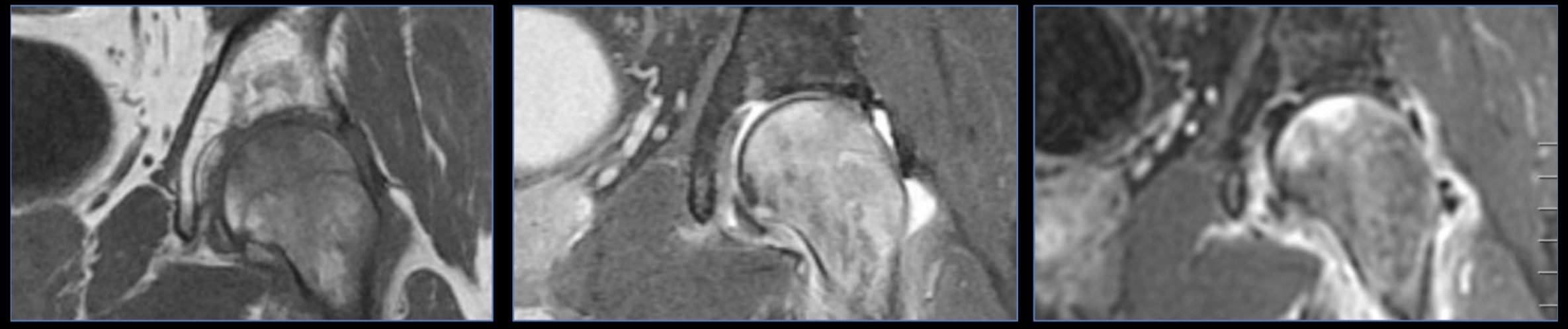 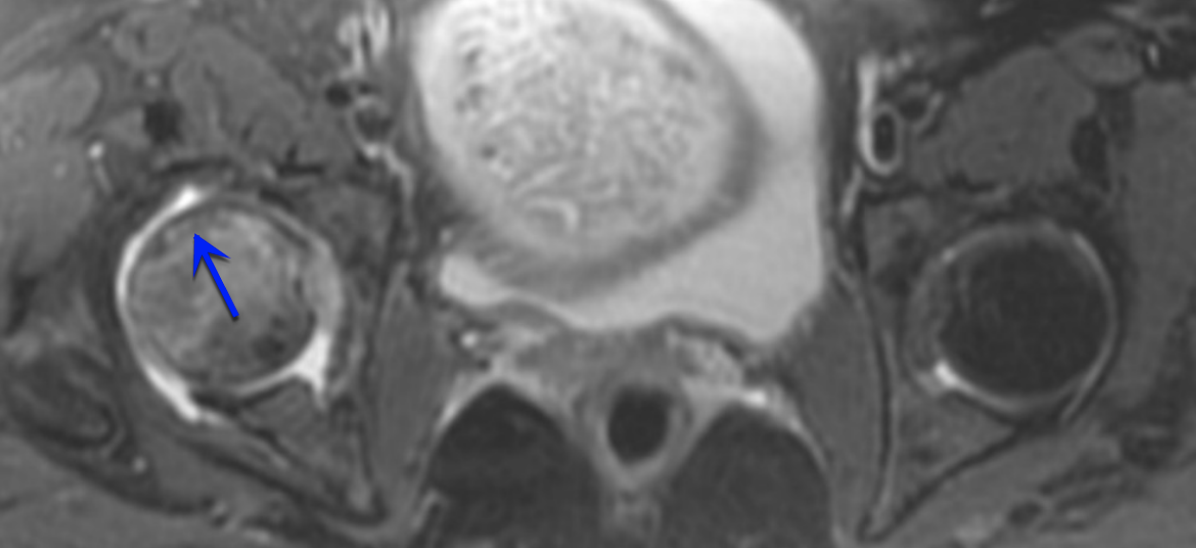 [Speaker Notes: Œdème médullaire qui n’est pas une oedème histologique]
Microfracture trabéculaire 
	    => fracture par insuffisance osseuse
	Déformation de la plaque sous chondrale
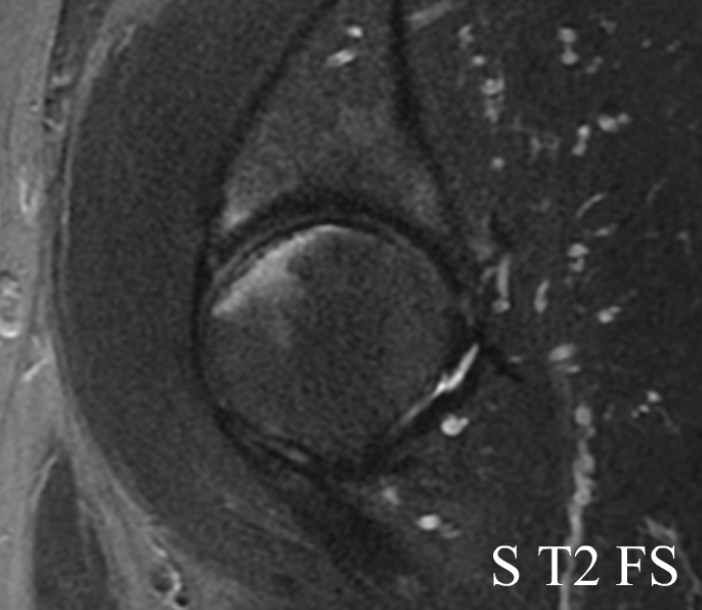 Microfracture trabéculaire 
	    => fracture par insuffisance osseuse
	Déformation de la plaque sous chondrale
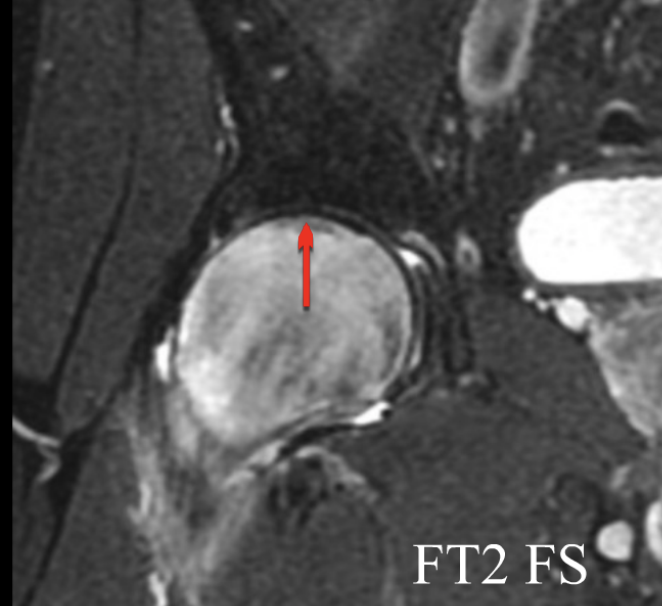 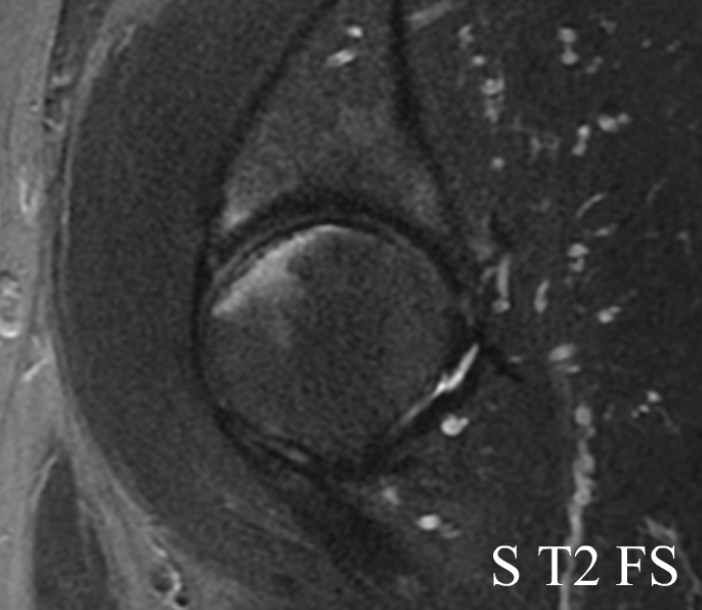 4 mois plus tôt
Epanchement articulaire et synovite

PC capsulaire et périarticulaire

Signes négatifs
Pas d’ostéolyse (arthrite septique)
Pas d’ostéonécrose (ONA)
Pas de pincement articulaire (arthrose rapidement destructrice)

Densitométrie osseuse
Association avec ostéopénie/porose
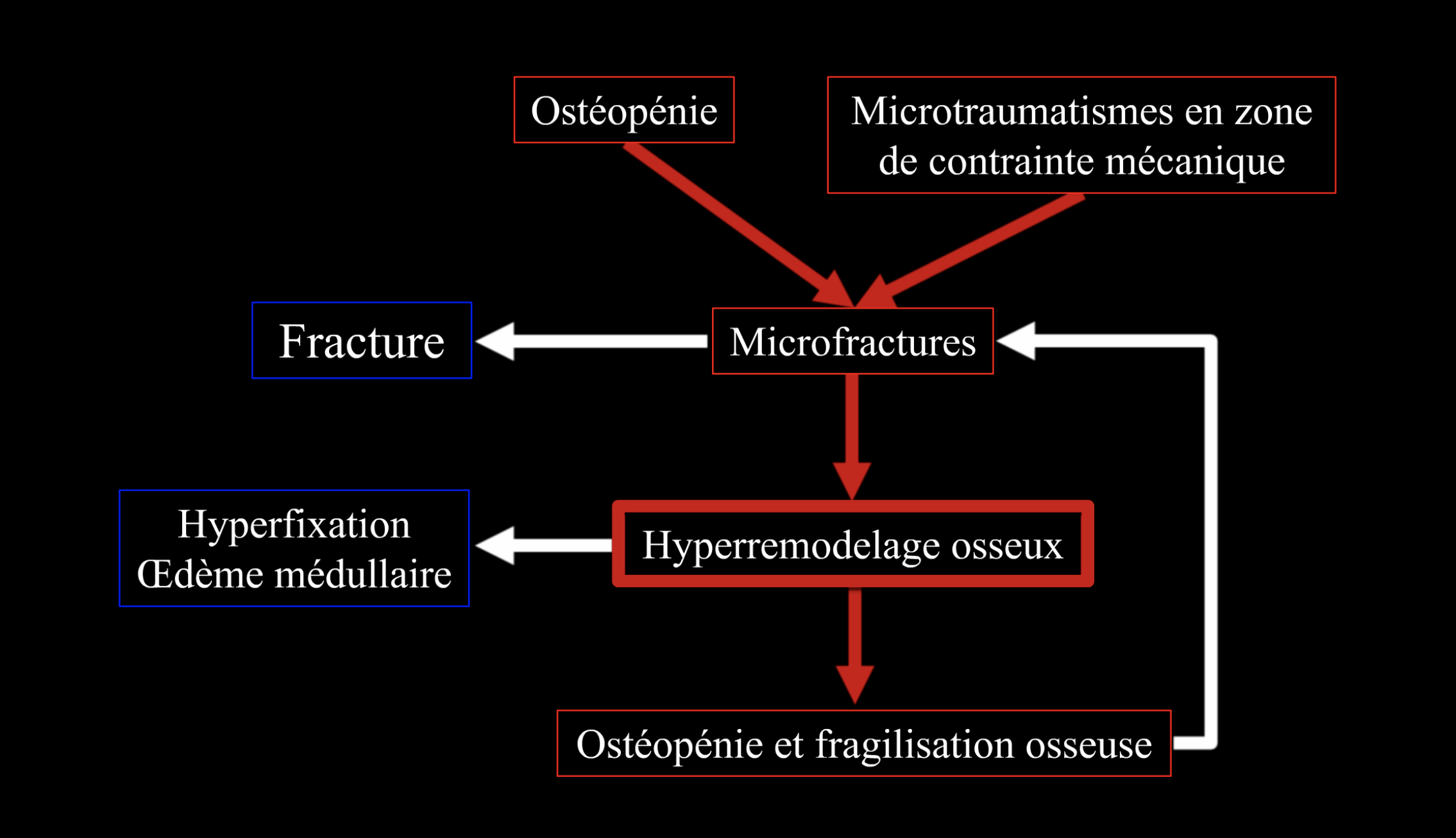 [Speaker Notes: En zone de contrainte mécanique : explique pourquoi MI
Pq et comment évolue l’hyperremodelage osseux]
Affecte simultanément plusieurs os du tarse
Surtout talus, naviculaire, cunéiformes et cuboïde
Evolution toujours favorable
Disparition très lente de l’œdème
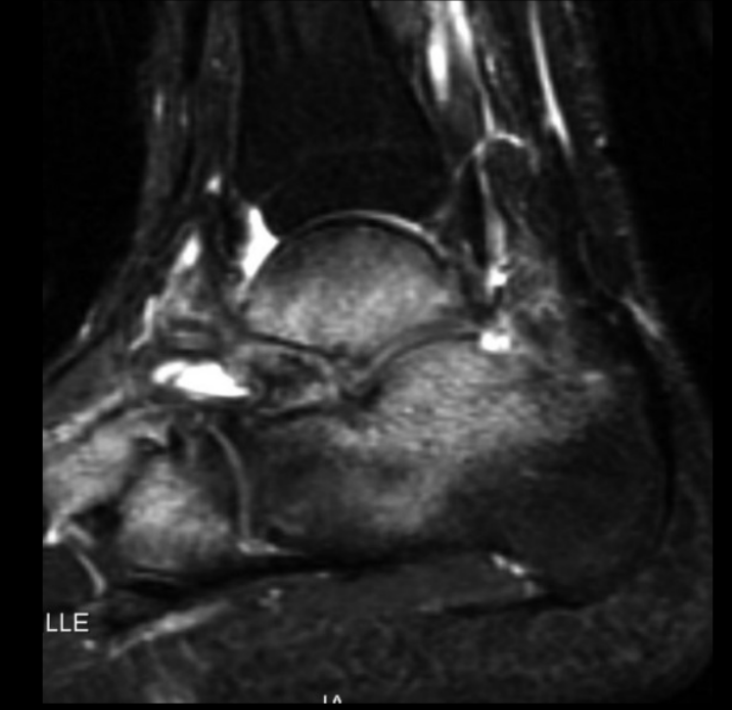 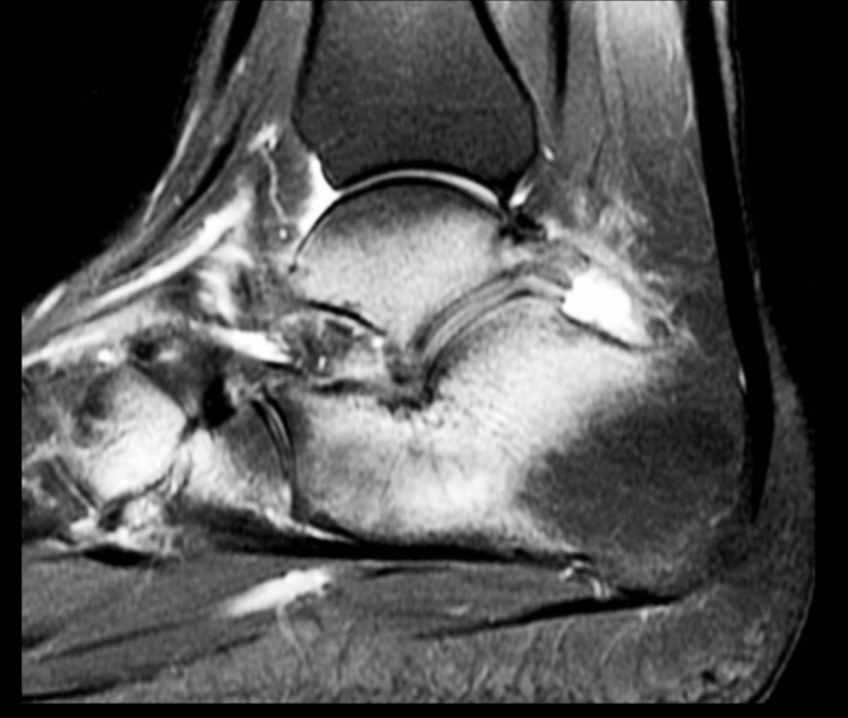 Antalgie
Mise en décharge
Vitamine D
=> Restitutio ad intergum
=> Fracture par insuffisance osseuse
=> Ostéoporose régionale migratrice
Atteintes successives de plusieurs articulations
Débute souvent par la hanche
Touche les autres articulations après quelques jours ou années (jusqu’à 20 ans)
[Speaker Notes: Œdème médullaire migrateur : intérêt reprendre historique (ATCD) et de prévenir patient possible autre atteinte MI]
SDRC type 1
Arthrite inflammatoire
Arthrite septique
SAPHO
Ostéonécrose
Arthrose
Ostéome ostéoïde
Ostéoporose d’immobilisation
…
SDRC type 1
Points communs
Association ostéopénie
Certains symptômes cliniques
Hyperfixation scintigraphique
Points divergents
Trauma > 50%
MS > MI
Pas ou peu oedème IRM
SAPHO
Douleurs inflammatoires
Autres signes : Synovite, Acné, Pustulose palmo-plantaire, Hyperostose et Ostéite
Atteinte pied: souvent atteinte 1 os
Arthrite
Ponction
Oedème 2 versants de l’articulation
Arthrose
Atteinte interligne articulaire
Ostéome ostéoïde
Douleurs mixte
Aspect imagerie diffère
Soulagé par AINS
Ostéoporose d’immobilisation
Asymptomatique
Contexte
[Speaker Notes: Critère SDRC]
Fracture par insuffisance osseuse
[Speaker Notes: Même entité nosologique Œdème médullaire transitoire ostéoporose régionale migratrice et ostéoporose transitoire]
Homme d’âge moyen et femme enceinte
ATCD : ostéopénie/porose, autres arthralgies
Aspect caractéristique en IRM > Rx et scanner
Carence vitamine D
DD avec SDRC type 1
Antalgie, décharge et vitamine D
Evolution variable
[Speaker Notes: => Restitutio ad intergum
=> Fracture par insuffisance osseuse
=> Ostéoporose régionale migratrice

Rappel IRM et grossesse : CI relative 3ers mois surtout]
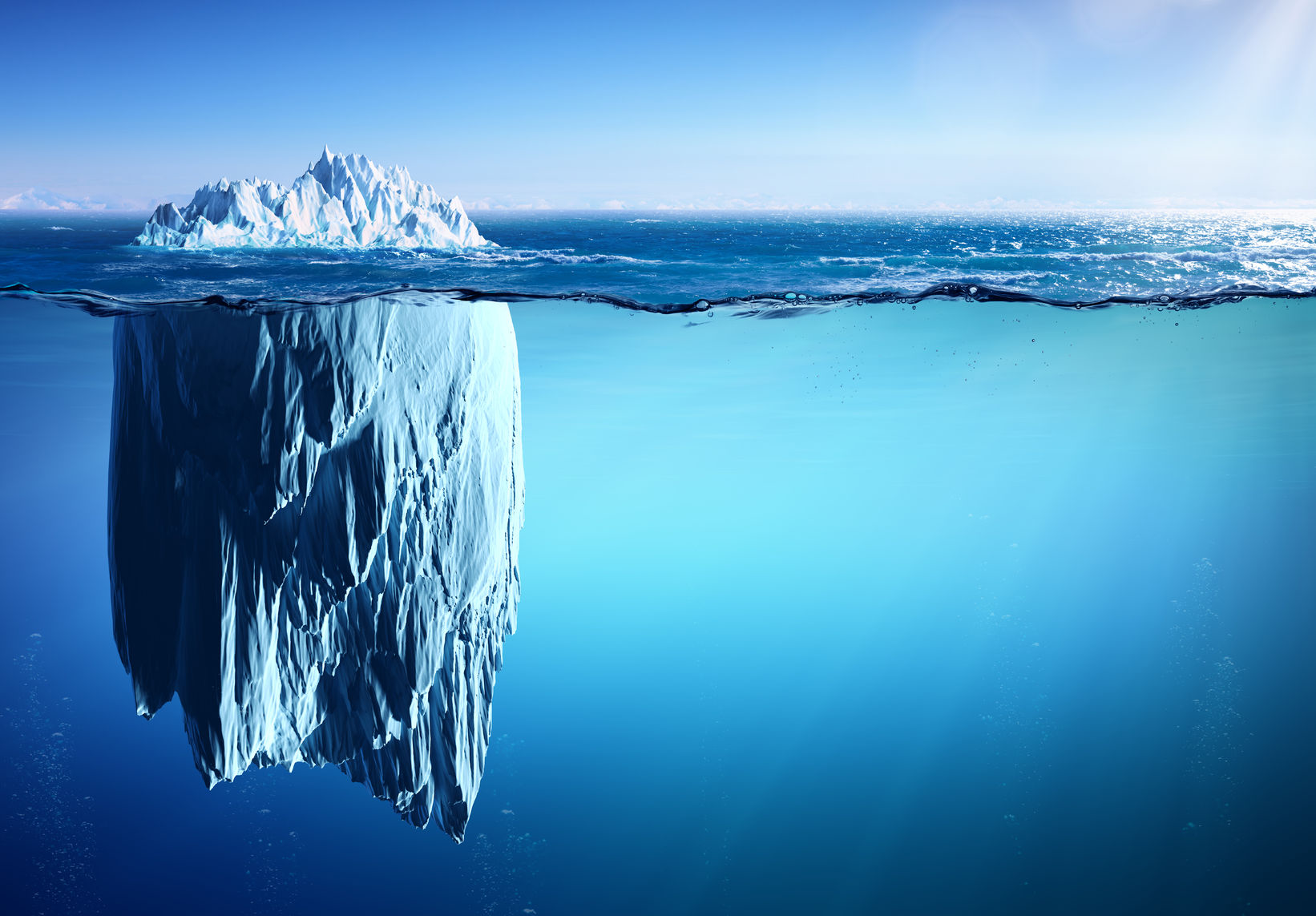 Fracture par insuffisance osseuse
[Speaker Notes: Bonne évolution sous biphosphonates et calcitonine dans certains SDRC?
Ostéodensitométrie articulation ?]
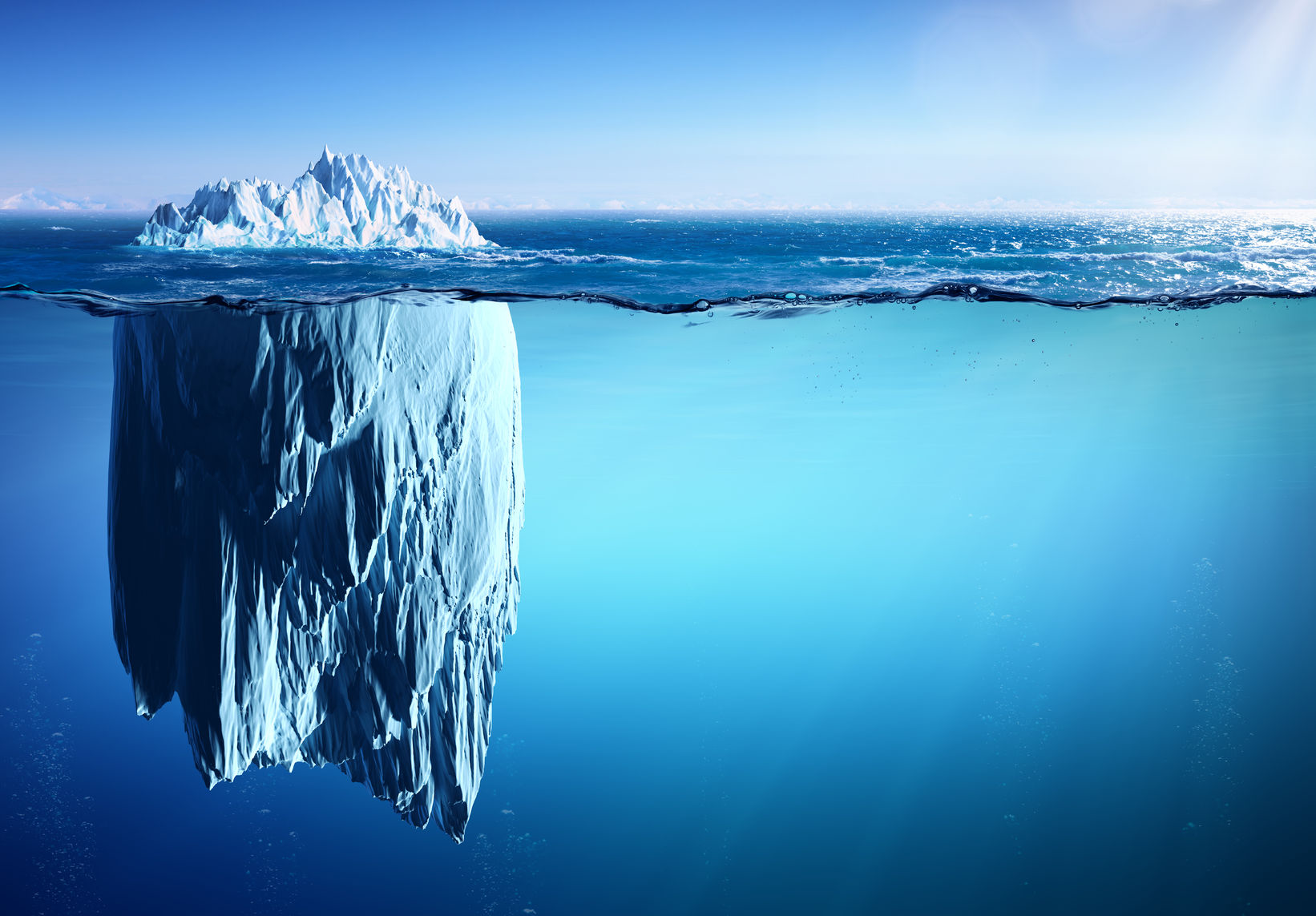 Merci pour votre attention